Hormonska kontracepcija (HK) u posebnim stanjima- debljina, endometrioza, miom
Ivana Maurac, Ana Zovak, Ivo Brozović 
                               Klinika za ženske bolesti i porode 
                                  KBC Zagreb
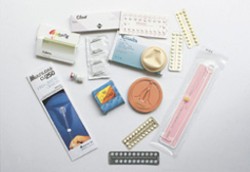 [Speaker Notes: Dobar dan… postovane kolegice i kolege o HK već svi dosta znamo, no ja cu se kratko osvrnuti na primjenu HK u specificnim stanjima , dakle u debelih žena, žena sa endometriozom i žena sa miomima.]
Hormonska kontracepcija : Zašto je toliko važna?
Pouzdana ženska
kontracepcija
Bez neželjenih
trudnoća
Samostalna odluka
 kada i koliko
djece
Planiranje 
obitelji
omogućeno
Nestaje 
povezanost -
spolnost i
reprodukcija
Je temeljito
promijenila život
i položaj žena!
U svijetu je danas rabi 60-70 milijuna žena na godinu
HK
Očuvanje
plodnosti
Nekontracepcijska
korist
Kontrola
ciklusa i
krvarenja
Cjelokupna
afirmacija
 a ne isključivo
majčinstvo
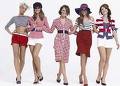 Nestanak
Psiho-somatskih
cikličkih smetnji
Ispunjen
 poslovni
 društveni
život
Emancipacija
Ravnopravnost
na tržištu rada
QoL(quality of life)
[Speaker Notes: Kratko ćemo ponoviti zašto je HK važna, naime u svijetu danas rabi oko 60-70 milijuna žena na godinu, s obzirom na tako veliki broj zauzima važno mjesto u životu žene. Svaka žena treba zaštitu od trudnoće što je i primarna uloga HK, no postoje i brojne druge dobrobiti HK kao što su ovdje navedni …. Osim ovih dobrobiti važna je i nekontracepcijska dobrobit u smislu prevencije i liječenja određenih stanja i bolesti…]
HK: kontracepcijska učinkovitost  podjednaka
Niskodozirane kombinirane pilule (KOK)    Kontracepcijska pouzdanost
       3.-5. generacija / naljepak		       % TR (pearl indeks)
1.
TIPIČNA
GREŠKA


 korisnice
 debljina
 povraćanje
 STANKA
Cilest, Logest
 Jasmin, Yaz
 Qlaira
 Evra
0,3-0,8
1-8%
veći rizik
FDA
Progesteronske – mini pill (POP)
2.
1. i 2. generacija
 3. generacija (Cerazette)
3-4
0,4
3.
NuvaRing
manji učinak
na jetru
0,4-1,2
4.
IUS - Mirena
0,1
Produženi režim 
veća učinkovitost
Obnova ovulacije 
3-4 tj. po prekidu
[Speaker Notes: Smatra se da je učinkovitost svih horm. kontraceptiva podjednaka, vidimo da se Pearlov indeks, za svaki ovdje prikazani kontraceptiv, kreće od 0,1 do 1,2 % (odn. Broj grešaka kontracepcije na 100 žena/godina ekspozicije, 1 godina obično). 
Smatra se 75% grešaka čine korisnice, a ¼ su greške metode, stoga podrobno tumačenje o HK i dostupnost ginekologa smanjuju greške korisnica i time povećavaju pouzdanost kontracepcije na više od 99%!!!]
WHO  KONTRAINDIKACIJE ZA PRIMJENU OHK
kako bi korištenje OHK bilo što sigurnije za zdravlje žene.
postoje četiri kategorije za primjenu OHK
7%
Kategorija 3 (povećan oprez)  stanja kod kojih liječnik može prepisati hormonsku kontracepciju uz veliki oprez te pozorno praćenje neželjenih učinaka.
Kategorija 4    (kontraindikacije za korištenje oralne hormonske kontracepcije)
3%
75-80%
10-15%
Kategorija 2      (prednost nadmašuje rizik terapije)
Kategorija 1
 (bez ograničenja) stanja koja u osnovi nisu povezana s metabolizmom hormonsko-kontraceptivnih sastojaka, pa nema ograničenja za uporabu hormonske kontracepcije.
[Speaker Notes: Svjetska zdravstvena org je podijelila primjenu HK u 4 kategorije. U 3% žena postoji kontraindikacija za uzimanje HK, a to su  tromboflebitis ili TE poremećaji, CVB i bolesti koronarnih krvnih žila, ca dojke, ca endometrija ili neki drugi E ovisan tumor, bolesti jetre i ca jetre, nerazjašnjena krvarenja iz gen. organa, trudnoća, pušačice starije od 35 god., Povišeni krvni tlak (160/100 mm Hg); Glavobolja s fokalnim neurološkim simptomima; Predviđen veći operativni zahvat koji zahtijeva dulju imobilizaciju; Dekompenizrane srčane greške; Šećerna bolest s vaskularnim komplikacijama … itd. u 3. kategoriju pripadaju stanja kod kojih je potreban povećan oprez, 2. kategoriju stanja u kojoj HK nadmašuje rizik terapije, a prvoj kategoriji pripadaju žene koje bez ograničenja mogu uzimati HK…..
Kategorija 4 (kontraindikacije za korištenje oralne hormonske kontracepcije)
Tromboflebitis ili tromboembolijski poremećaji (prisutni ili preboljeli, obiteljska anamneza najbližih rođaka); 
Cerebrovaskularne bolesti i bolesti koronarnih krvnih žila (prisutne ili preboljele, prisutni čimbenici rizika za te bolesti); 
Dijagnosticiran ili sumnja na karcinom dojke; 
Karcinom endometrija ili neki drugi o estrogenu ovisan tumor; 
Nerazjašnjeno krvarenje iz genitalnih organa; 
Bolesti jetre: akutni hepatitis (do normalizacije funkcionalnih jetrenih testova), kolestatska žutica u trudnoći ili žutica kod prijašnje upotrebe OHK, hepatocelularni adenom i karcinom jetre, dekompenzirana ciroza jetre; 
Trudnoća i moguća trudnoća; 
Preosjetljivost na sastojke kontraceptivnog preparata; 
Dojenje kraće od šest tjedana nakon poroda; 
Pušačice starije od 35 godina (više od 20 cigareta na dan); 
Povišeni krvni tlak (160/100 mm Hg); 
Glavobolja s fokalnim neurološkim simptomima; 
Predviđen veći operativni zahvat koji zahtijeva dulju imobilizaciju; 
Dekompenizrane srčane greške; 
Šećerna bolest s vaskularnim komplikacijama (nefropatija, retinopatija i neuropatija) ili trajanje bolesti dulje od 20 godina.

WHO kategorija 3 (povećan oprez) stanja kod kojih liječnik može prepisati hormonsku kontracepciju uz veliki oprez te pozorno praćenje neželjenih učinaka
Puerperij kraći od tri tjedna; 
Dojenje (6 tjedana do 6 mjeseci); 
Nerazjašnjeno genitalno krvarenje; 
Pušačice starije od 35 godina (manje od 20 cigareta na dan); 
Preboljeli karcinom dojke bez recidiva zadnjih pet godina; 
Interakcija s drugim lijekovima; 
Žučni kamenci.
WHO kategorija 2 (prednost nadmašuje rizik terapije)
Jake glavobolje nakon početka uzimanja OHK; 
Diabetes mellitus; 
Veći kirurški zahvati bez imobilizacije; 
Srpasta anemija; 
Povišeni krvni tlak od 140/100 do 159/109 mmHg; 
Nerazjašnjen tumor dojke; 
Karcinom cerviksa; 
Starost veća od 50 godina; 
Obiteljska anamneza dislipidemije i srčanog infarkta u mlađoj životnoj dobi bližih rođaka;
WHO kategorija 1 (bez ograničenja) -stanja koja u osnovi nisu povezana s metabolizmom hormonsko-kontraceptivnih sastojaka, pa nema ograničenja za uporabu hormonske kontracepcije.
Puerperij 21 dan ili dulje; 
Nakon pobačaja (prvi i drugi trimestar); 
Anamneza gestacijskog dijabetesa; 
Varikozne vene; 
Blage glavobolje; 
Nepravilni menstruacijski ciklus bez anemije; 
Preboljela ili postojeća zdjelična upalna bolest (pelvic inflammatory disease- PID); 
Preboljela ili postojeća spolno prenosiva bolest (sexual transmited disease- STD); 
Vaginitis bez purulentnog cervicitisa; 
Povećan rizik za STD; 
HIV pozitivnost ili visoki rizik za AIDS; 
Benigni tumori dojke; 
Obiteljska anamneza karcinoma dojke, ovarija i endometrija; 
Pozitivni markeri na hepatitis; 
Miom uterusa; 
Ranija izvanmaternična trudnoća; 
Pretilost.]
PREVENTIVNI UČINCI OHK
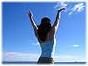 Grav.
E U
ciste
jajnika
benigne
b. dojke
Rak
E, J, Col
Bazalna 
učestalost
P I D
-10%
-20%
-30%
-40%
-40%
-50%
-50%
-40/60%
-60%
-70%
-70%
-80%
-90%
-95%
-%
Prevencija - reduciran rizik
Stampfer / Mertz, 2006.
Šimunić i sur., 2008.
[Speaker Notes: Osim kontracepcijskih učinaka HK primjenjujemo kako bi prevenirali određena stanja. 
Primjenom OHK smanjujemo rizik od GEU  za 95%, (dok bakreni uložak i Mirena povisuje rizik od GEU (6,9% svih trudnoća)), inhibicijom ovulacije KOK reducira rizik za luteinske ciste 75%, a za folikluarne ciste 49%, smanjuje rizik za 40% od benignih bolesti dojke, PID za 50%, reducira rizik nastanka raka endometrija za 50%, raka jajnika  i kolona za 40%. Dužim uzimanjem OHK  ovi rizici se jos više smanjuju.]
TERAPIJSKI UČINCI OHK - u 20% korisnica prepisuje se kao LIJEKINDIKACIJE
[Speaker Notes: U 20% korisnica OHK se prepisuje za  liječenje raznih stanja i bolesti kao što su ovdje navedeni. 
OHK skraćuje trajanje menstruacije za 1,5 dan, reducira obilnost krvarenja u 90% žena, reducira volumen menstruacije za 50-60%, poboljšava anemiju za 50%, zaustavlja akutna krvarenja u 75% slučajeva, poboljšava DKM disfunkcijska krvarenja iz maternice za 80-90%. 
OHK ublažava simptome PMS, promjene raspoloženja , napuhnutost i porast težine, edema, mastodinije, nesanice za 60-80%.
OHK SE Koristi i u liječenju endometrioze reducirajući bol, dismenoreju za 70% , adenomioze, a u mioma OHK reducira menstrualno krvarenje DOK dugotrajno uzimanje OHK može privremeno i usporiti rast mioma.
Smatra se da se dugotrajnim uzimanjem OHK (duže od 10 god) smanjuje rizik za nastankom mioma za ČAK 30%.]
Primjena HK u posebnim stanjima
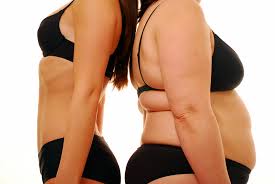 Debljina 20-30% u svijetu 
Endometrioza 10-15%  
Miomi 30%
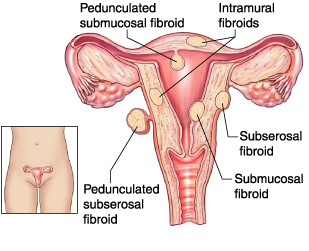 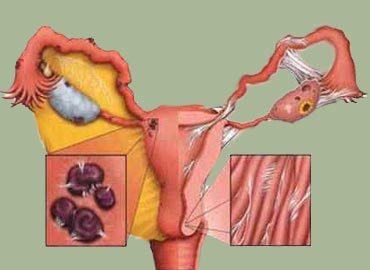 [Speaker Notes: Danas ću vam govoriti o primjeni HK u različitim stanjima kao sto su debljina, čija je prevalencija 20-30%, endometrioza 10-15% te miomi s prevalencijom oko 30%.]
Klasifikacija tjelesne težine ( NIH i WHO)
Pothranjeno BMI< 18,5 kg/m2
Normalna tjelesna težina BMI≥18,5 do 24,9 kg/m2
Prekomjerna tjelesna težina BMI≥25 do 29,9 kg/m2
Debljina I stupanj BMI=30 do 34,9 kg/m2
Debljina II stupanj BMI=35 do 39,9 kg/m2
Debljina III stupanj (ekstremna debljina) BMI≥40 kg/m2
[Speaker Notes: Prema Svjetskoj zdravstvenoj organizaciji tj.težinu dijelimo u nekoliko skupina, već je poznato da se BMI viši od 30 kg/m2 smatra debljinom I stupnja, ekstremnu debljinu označava BMI iznad 40 kg/m2. 
Inace u RH ima 62% predebelih osoba, 13. smo u svijetu , a 1. u Europi po centralnoj pretilosti.]
Hormonska kontracepcija- KOK: rizici uz 								debljinu
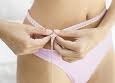 Normalan BMI
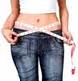 ne povisuje rizike za intoleranciju glukoze, IR
  tip II DM
WHO 1
Nenormalan BMI – tjelesna težina
20%
HK
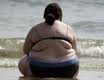 > 70,5 kg → rizik kontracepcijske greške RR 1,6
 > 90 kg → rizik greške RR 2,4 
 BMI > 30 kg/m2 → WHO 2
 BMI > 35 kg/m2 → WHO 3
 BMI > 39 kg/m2 → WHO 4
 POP  ne povisuje rizike u debelih
Metabolički rizici
IR / VTE / KVB / DM
[Speaker Notes: U debelih osoba koje uzimaju HK vidimo da se povećava rizik kontracepcijske greške za one teže od 70kg RR 1,6, a za one teže od 90kg rizik greške je 2,4. 
U debelih osoba se takodjer povećavaju rizici od metaboličkih poremećaja  kao što su IR, venska tromboza, kardiovaskularne i cerebrovaskularne bolesti te DM, stoga kod ovih žena moramo biti vrlo oprezni prilikom propisivanja HK.
Progestin only pills ne povisuju rizike u debelih (što nam govori u prilog utjecaja EE ).]
KAKO DEBLJINA MOŽE SMANJITI UČINKOVITOST HORMONSKE KONTRACEPCIJE (HK)  ?
utjecaj debljine 
    - na brojne metaboličke procese       učinkovitost kontracepcije 

 klirens lijekova metaboliziranih u jetri, kao što su sterodni lijekovi, povećava se sa > tj.težinom
vrijeme poluživota ovih lijekova kraće je u pretilih osoba
  serumske vrijednosti lijekova   učinkovitost kontracepcije
>volumen krvi        dilucija koncetracije steroidnih kontraceptiva
masne stanice apsorbiraju steroide             snižena koncentracija cirkulirajućih steroida
[Speaker Notes: Debljina, zbog niza metaboličkih promjena može utjecati na učinkovitost HK … 3 su najvažnije promjene u metabolizmu HK u debelih žena…
1. povećava se klirens steroidnih lijekova, smanjena serumska vrijednost lijekova te posljedično tome i manja učinkovitost HK. 
2. Povećava se volumen krvi što dovodi do dilucije steroida
3. Masne stanice apsorbiraju steroide što dovodi do snižene koncentracije cirkulirajućih steroida]
UČINKOVITE METODE HK U DEBELIH ŽENA
IUS



Gestageni- “Progestin only pills” POP –desogestrel(Cerazette)-nuspojave česta probojna krvarenja 
KOK- drospirenon (Yasmin , Yaz) -antimineralokortikoidna aktivnost
kontracepcijski naljepak – (Evra)- manje učinkovit u žena TT>90kg
vaginalni prsten- NuvaRing (etonogestrel 120µg/dan i EE 15µg/dan)
Bakreni IUD
IUS NAJBOLJI izbor kontracepcije u debelih žena!
Levonorgestrel (20µg/dan) IUD
(Mirena)
HK nije sredstvo za mršavljenje!
[Speaker Notes: Zbog svega prethodno navedenog smatra se da je intrauterini uložak najbolji izbor HK u debelih žena. (Mnogo je dokaza da je IUD (intrauterina kontracepcija) NAJBOLJI izbor kontracepcije u pretilih žena!)
Od Gestagena se može primijeniti kontraceptiv s gestodenom (nema E <rizik DVT), ali su česte nuspojave probojna krvarenja. 
Od KOK- drospirenon- Yasmin, Yaz- zbog antimineralokortikoidnog djelovanja- smanjene retencije vode i natrija…
Naljepak-EVRA- manje učinkovit u žena TT>90kg- međutim ipak se smatra da je sveukupna učinkovitost kontracepcije u pretilih žena visoka
Vaginalni prsten NuvaRing- dokazano je da je ista razina hormona narednih 35 dana nakon insercije prstena u obje skupine žena ( i pretile i normalne tj.težine) .
Trebalo bi i naglasiti da HK nije sredstvo za mršavljenje.]
ENDOMETRIOZA I HK
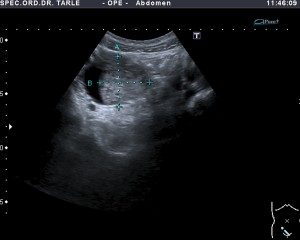 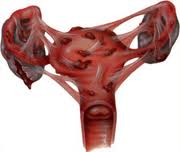 Endometrioza  - kronična upalna bolest karakterizirana rastom endometrija izvan maternice - zahtjeva dugoročno liječenje - prevalencija u populaciji 10-15%
Cilj terapije – ublažiti simptome i daljnje širenje bolesti
Individualizirani pristup- uzimajući u obzir težinu simptoma , lokalizaciju i proširenost bolesti, želju za potomstvom, dob bolesnice, nuspojave lijekova, komplikacije operativnog zahvata i cijenu liječenja
[Speaker Notes: Za endometriozu svi znamo da je kronična upalna bolest koja vrlo često recidivira te zahtjeva dugoročno liječenje. Prevalencija je 10-15%.
Cilj terapije ublažiti simptome i daljnje širenje bolesti te svakako individualizirati pristup uzimajuči u obzir težinu simptoma , lokalizaciju i proširenost bolesti, želju za potomstvom, dob bolesnice, nuspojave lijekova, komplikacije operativnog zahvata i cijenu liječenja.]
ENDOMETRIOZA: simptomi
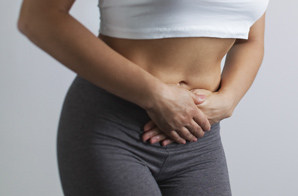 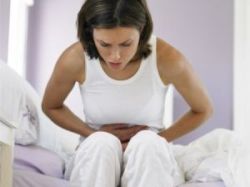 bolest koja napreduje
 dg. kasni 7 godina
menoragija    	
 bolna ovulacija		
 mučnine			
 napuhnutost		
 QoL
zdjelična bol	 glavni simptom
 dismenoreje	
 iscrpljenost	
 dispareunija
50-70%
50-90%
promijenjeni anatomski odnosi   
    fiksirani organi                         NEPLODNOST                           
    pritisak na okolinu                            
    DZE
[Speaker Notes: Kao sto sam već naglasila endometrioza je bolest koja napreduje, od pojave prvih simptoma pa do postavljanja dijagnoze prodje u prosjeku oko 7 godina. Jedan od vodećih simptoma jest bol u zdjelici, dismenoreja, iscrpljenost, dispareunija, menoragija, bolne ovulacije itd. ..Promijenjeni anatomski odnosti , priraslice, duboka zdjelična endometrioza mogu biti uzrokom neplodnosti.
Zbog svih ovih simptoma značajno je narušena kvaliteta života žene.
Neplodnost je uz bol jedna od značajnih simptoma endometrioze.]
Mogućnosti liječenja endometrioze
Analgetici
NSAID
Hormonska medikamentozna terapija
Kiruško liječenje (LPSC operacija- zlatni standard pri postavljanju dijagnoze)
Estrogensko-gestagenska oralna kontracepcija(KOK)
niskodozirani produženo  ≥6 mj.- DNG, DRSP, Gestoden,LNG (Qlaira,Yasmin,Yaz, Logest, Triquilar)
(< bol za 70%)
Gestageni – dienogest, didrogesteron 
 desogestrel (Cerazzete) 
 LNG-IUS (Mirena)
MPA/NETA
Kombinirano liječenje- medikamentozna terapija ordinirana prije i/ili poslije operativnog zahvata
Noviji lijekovi- inhibitori aromataze, antagonisti GnRH, SPRM (ulipristal acetat), statini, biljni preparati, antiangiogenetički preparati, uterini ulošci s danazolom
GnRH agonisti
Danazol,Gestrionon- napuštaju se
[Speaker Notes: Od mogućih oblika terapije endometrioze znamo da je još uvijek primarno kirurško liječenje, a LPSC zlatni standard pri postavljanju dijagnoze.
Hormonskom kontracepcijom možemo utjecati na određene simptome. 
Estrogensko-gestagenska oralna kontracepcija (KOK), posebno niskodozirana, s novim generacijama gestagena, te uz produženi režim davanja 6 mjeseci ili duže – je prva linija liječenja boli uz endometriozu (< bol za 70%), isto tako ublažavaju se simptomi dismenoreje, dispareunije. 

Niskodozirana KOK u RH-  15-30 µg etinil estradiola ili 2mg estradiol valerata uz dodatak gestagena- 
Dienogest (Qlaira) ima najsnažniji učinak na endometrij, snažan antiandrogen- od svih gestagena najjače djelovanje na eutopični i ektopični endometrij 2-3 x viši uterotropni indeks, djeluje Antiproliferativno, Protuupalno, Antiangiogenetski, Decidualizacija, Atrofija lezija, 
Nuspojave: prva 3 mjeseca probojna i produžena krvarenja, 25% amenoreja, >tj. težine, glavobolja
Drospirenon (Yasmin, Yaz) ublažava < PMS.

Produženi režim davanja KOK (bez “pill free” perioda), umjesto 21/7 principa (izbjeći pseudomenstruacije i retrogradno krvarenje)- amenoreja - snažniji učinak na endometriozu te redukciju simptoma

GESTAGENI- Oponiraju estradiolu i potiču decidualizaciju, Inhibiraju ovulaciju te atrofiraju endometrij, Inhibiraju PG i MMP-važne čimbenike u nastanku endometrioze- Dugotrajna kontinurana primjena –visoka učinkovitost- 80% redukcije simptoma i regresija bolesti
Česte nuspojave – 30-50% probojna krvarenja (potrebno dodati nisku dozu estrogena 5-7 dana), napuhnutost,mastodinija, mučnine,edemi, promjena raspoloženja , depresije

LNG-IUS- MIRENA -   20µg LNG/dan- 5-7 godina, 60-80%  pacijentica - atrofija endometrija i amenoreja
<endometriotičnu bol, duboku zdjeličnu endometriozu i adenomiozu ,  Insercija odmah nakon operacije endometrioze .]
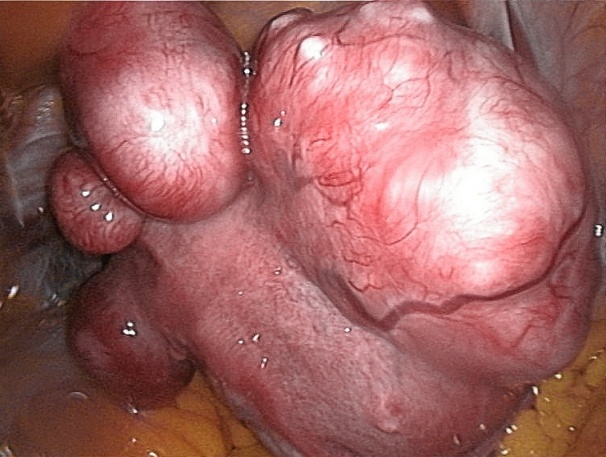 HK  I MIOMI
Prevalencija  30-40% 
Etiologija- nije poznata- estrogeni pospješuju rast mioma
Klasifikacija  mioma- submukozni, intramuralni i subserozni
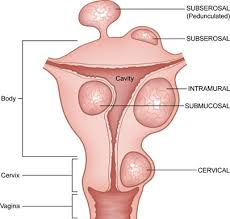 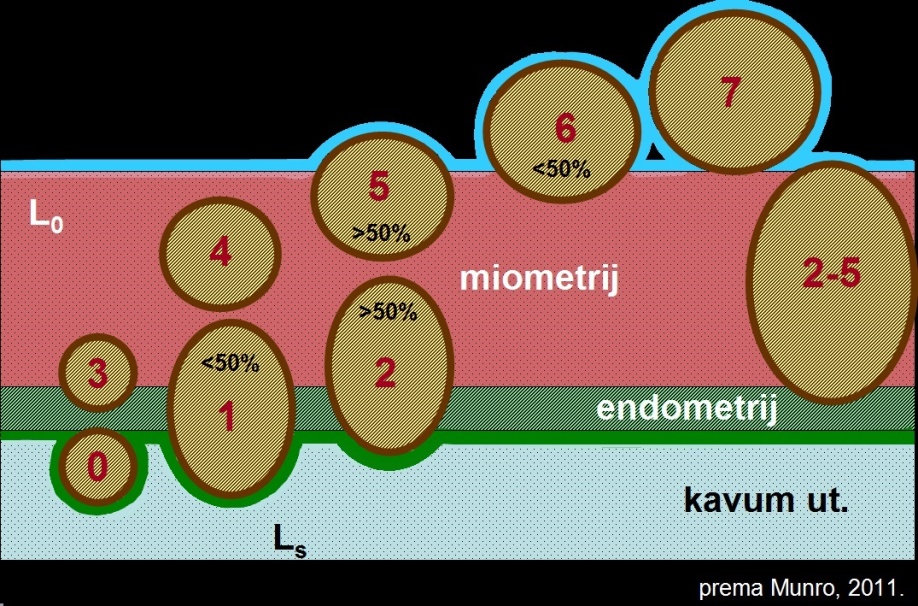 [Speaker Notes: I za kraj vrlo kratko o  primjeni HK u žena sa miomima. Prevalencija mioma u populaciji je oko 30-40%. 
Etiologija nastanka mioma još nije poznata, Smatra se da estogeni ne uzrokuju nastanka mioma, ali svakako pospješuju njihov rast. 
Miome dijelimo u 3 grupe submukozni, intramuralni i subserozni, te pojedine od njih na podtipove, za submukozni  Tip 0, 1,2, ….itd.]
HK  I MIOMI
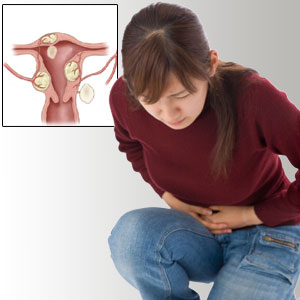 SIMPTOMI
asimptomatski miomi  60%- samo praćenje 
Ublažavanje simptoma je glavni cilj liječenja
Individualizirani pristup bolesnici
Bolnost (degeneracija, infekcija, torzija )
Pritisak na m. mjehur, crijeva (ileus, hidroureter)
subserozni
Reprodukcijski poremećaji
(neplodnost 2-10%, spont. pobačaji)
submukozni , intramuralni >5cm
Menoragije NKM  30%
(submukozni)
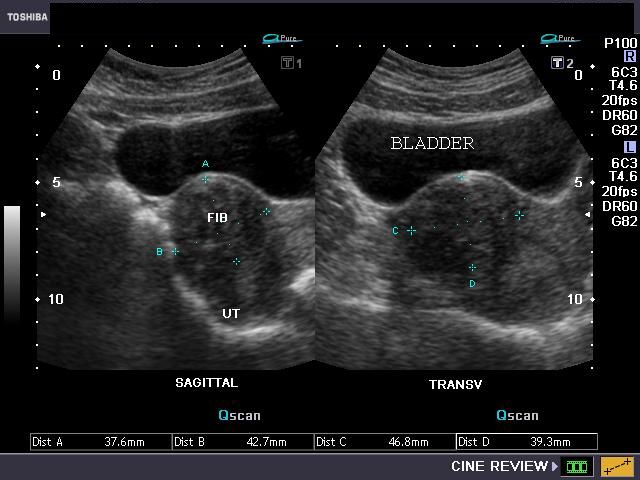 [Speaker Notes: Simptomi uzrokovani miomima su nam već poznati , menoragije, nenormalna krvarenja iz maternice, bolnost, pritisak, te reprodukcijski poremećaji kao neplodnost i 2x češći spontani pobačaji kod žena sa miomima.
Asimptomatski miomi većinom se mogu samo pratiti, a glavni cilj liječenja je ublažiti ili otkloniti simptome uzrokovane miomima. 
Svakako je preporučljiv individualizirani pristup bolesnici prema: Tipu i težini simptoma, Veličini i lokalizaciji mioma, Dobi, Reproduktivnim planovima i opstetričkoj prošlosti.]
LIJEČENJE MIOMA
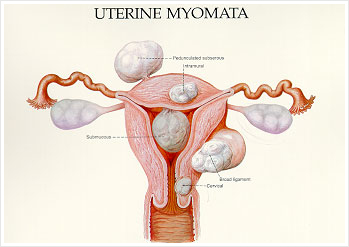 HORMONSKA TERAPIJA
KOK
Gestageni
KIRURŠKI ZAHVAT
IUS-LNG
OSTALI: AgGnRH, AntagonistiGnRH
Antiprogestini (Mifepriston) i modulatori progesteronskih receptora (PRM)
Ulipristal acetate
Raloksifen
Inhibitori aromataze
Danazol i gestrinon
Antifibrinolitički agensi
NSAID
[Speaker Notes: Mogućnosti liječenja mioma su prvenstveno kirurški zahvat, ali i hormonska terapija ima važnu ulogu u liječenju i ublažavanju simptoma, posebno KOK, Gestageni te intrauterini uložak s levonogestrelom. Te ostali ovdje navedeni.]
HORMONSKA KONTRACEPCIJA (HK)  I MIOMI
ograničena učinkovitost u liječenju mioma !
KOK I GESTAGENI
< rizik za nastanak mioma  30%  
(OHK >10 god.)
teška menstrualna krvarenja (NMK)
anemija
usporava rast mioma 
(minimalno i privremeno)
kontroverze
[Speaker Notes: Kada govorimo o primjeni HK kao lijeka u žena sa miomima znamo da je njihova učinkovitost vrlo ograničena. Koriste se prvenstveno kako bi ublažili menstrualna i ostala nenormalna krvarenja iz maternice te izlječili anemiju, neke studije navode da HK usporava rast mioma, i uterusa, ali samo minimalano i privremeno, a neke studije to osporavaju. 
No, zna se da dugotrajno uzimanje OHK smanjuje rizik za nastanak mioma za 30%...]
HK  I MIOMI
KOK
NISKODOZIRANI
PRODUŽENI REŽIM  !
Levonorgestrel
Triquilar
Dienogest
Qlaira
Drospirenon
Yasmin,Yaz
Gestoden
Logest
Gestageni- POP 
Cerazette
atrofija endometrija
< menstrualno krvarenje
< rizik od stvaranja mioma “de novo”
[Speaker Notes: HK je vrlo slična terapiji endometrioze. Prikladni su niskodozirani OHK, sa produženim režimom davanja bez pill free perioda, jer bolje utječu na simptome, te dalju bolje rezultate ako se primjenjuju  6 mjeseci i duže. Primarno se daju za liječenje NKM, kontroverze su oko redukcije mioma, te se daju kombinirani sa gestagenima novije generacije kao Dienogest, drospirenon, gestoden ili LNG. 
rizici i kontraindikacije – žene > 35 g.
nuspojave- VTE, metaboličke, mučnine, povraćanje, edemi, mastodinija

Ako govorimo o primjeni samo gestagena prikladan je gestoden kao POP (Cerazette)- uzrokuje atrofija endometrija- < menstr. krvarenje- kod blagih simptoma, te također < rizik od stvaranja mioma “de novo”
Nuspojave -  spoting, glavobolje,edemi, porast TT, akne, mastodinija, depresija]
HK  I MIOMI
Kontraindikacija
SUBMUKOZNI MIOM !
LNG-IUS (Mirena)
Kontrola teških menstrualnih krvarenja 
NKM
Značajna redukcija simptoma
60% amenoreja
Redukcija mioma
< vol uterusa    - 40%
 <vol mioma
Kontroverzno?
Vaginalni prsten (NuvaRing)
uterus > doza hormona ?
Kontroverzno?
[Speaker Notes: Za kontrolu teških krvarenja iz maternice prikladan je intrauterini uložak sa LNG- IUS (Mirena)- ali i za profilaksu hiperplazije i th.adenomioze
Bilježi se značajna redukcija simptoma- u 60% slučajeva dolazi do amenoreje, dugotrajnost
Ali  ekspulzija 8-20%
i Redukcija mioma  to je još uvijek kontroverzno pitanje, neke studije govore da se volumen uterusa i volumen mioma smanjuju se za 40%
Submukozni miomi je kontraindikacija za korištenje intrauterinog uloška
nuspojave IUS su– krvarenja

Kao prikladan kontraceptiv navodi se Vaginalni prsten NuvaRing- jer djeluje lokalno sa većom dozom hormona pa zbog toga ima i bolji učinak na veličinu mioma i uterusa…..]
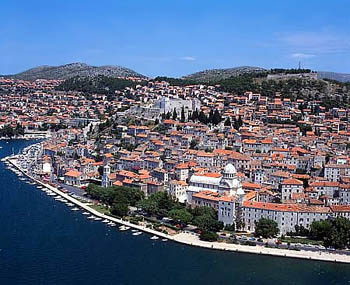 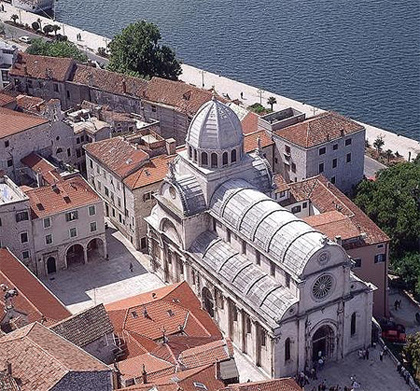 HVALA NA POZORNOSTI
[Speaker Notes: Hvala na pozornosti a ja se nadam da ce autoriteti i eksperti ovog područja značajnu učinkovitost i važnost kontracepcije podržati i dalje kroz edukaciju nas mladih, kako bi rasvjetlili sve ove kontroverze te potaknuti sto veću primjenu u budućnosti posebno na ovakvim mjestima gdje se vrijeme provodi ugodno sa korisnim ;-)))]